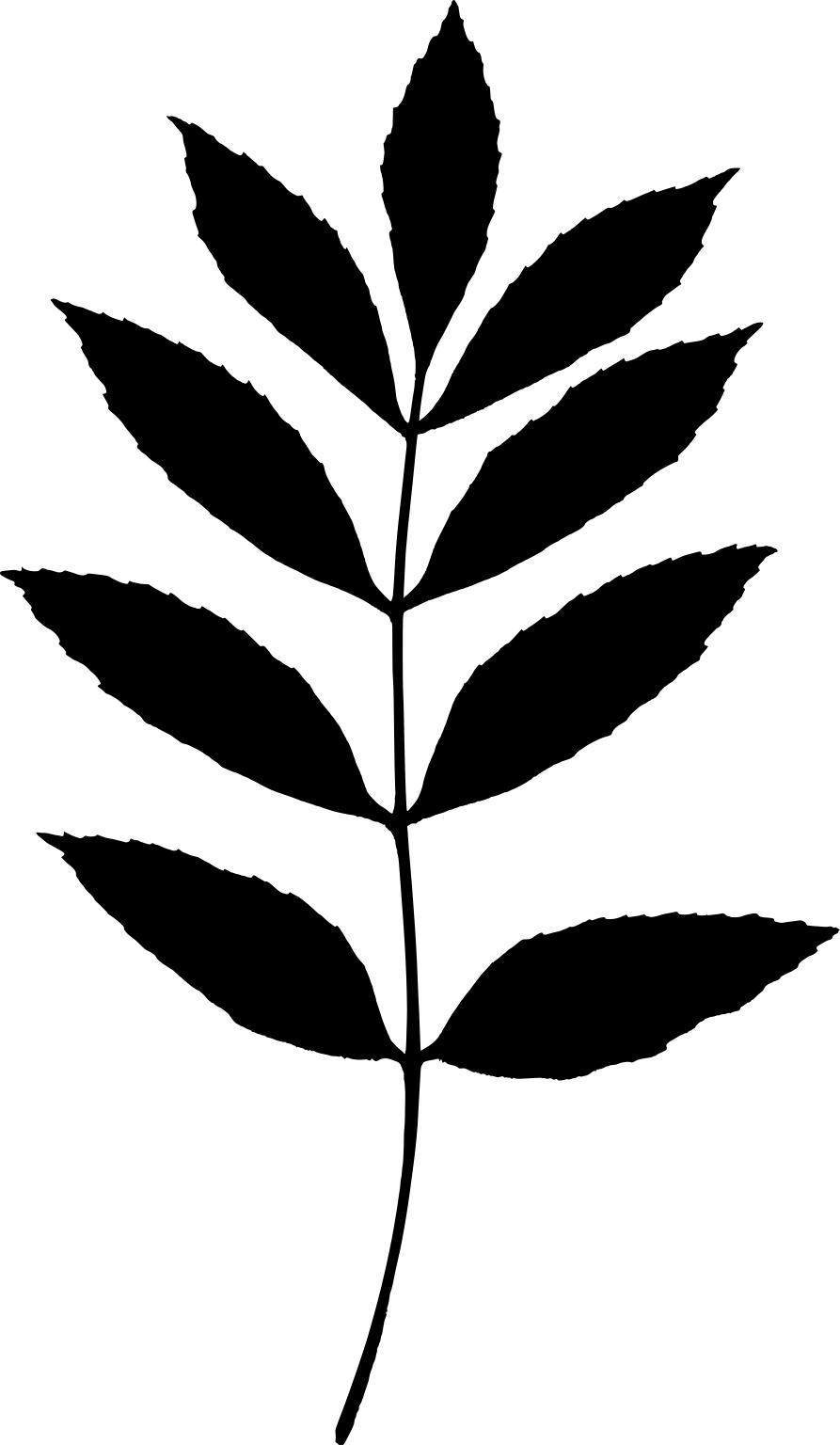 Empowering Women 
in Science
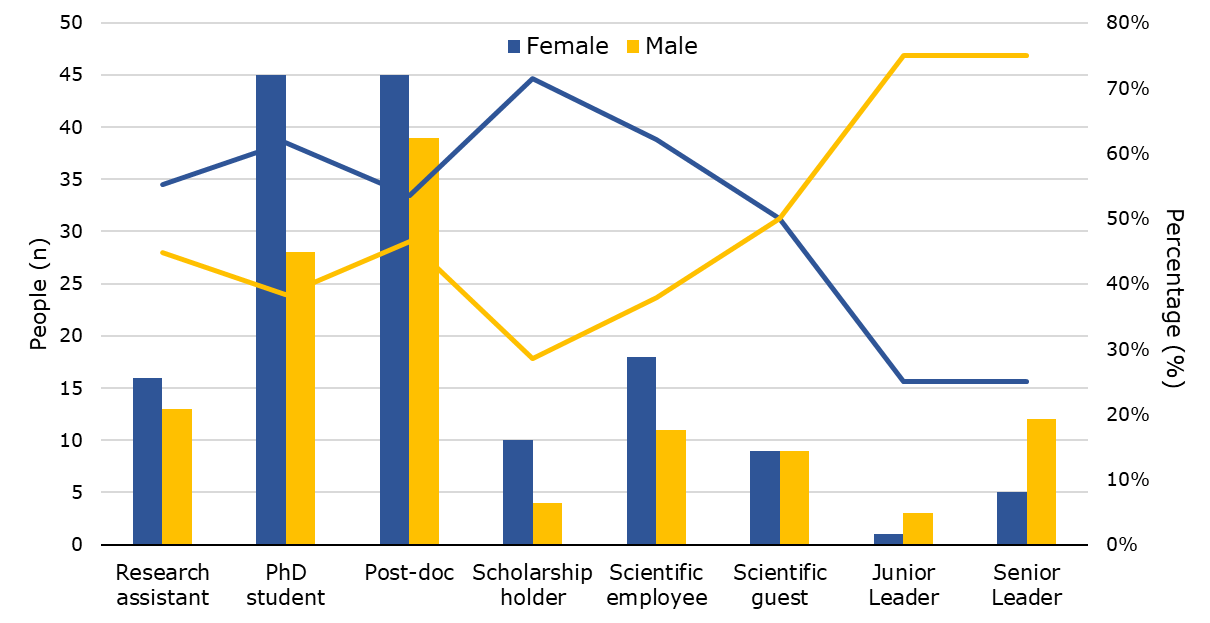 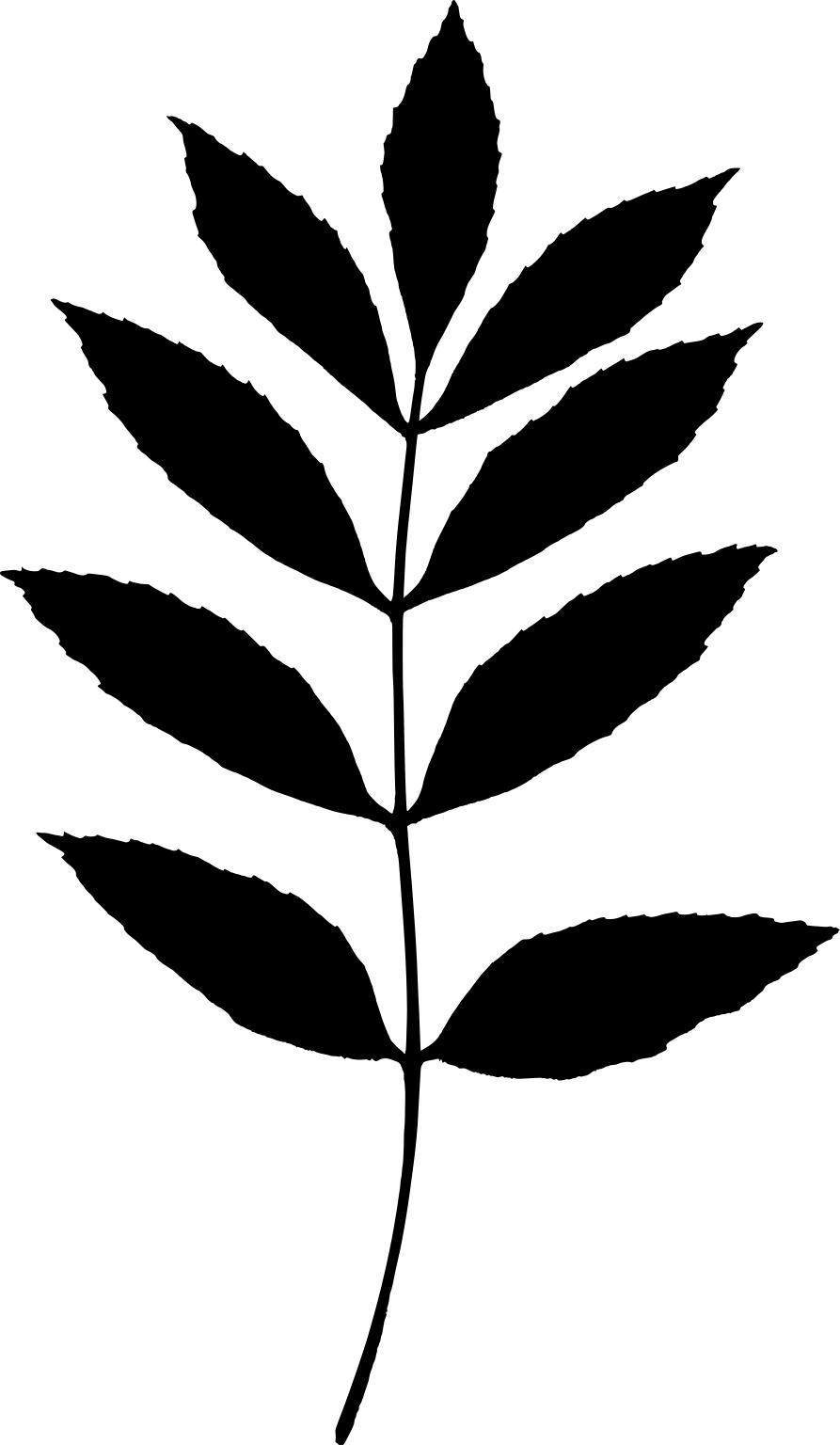 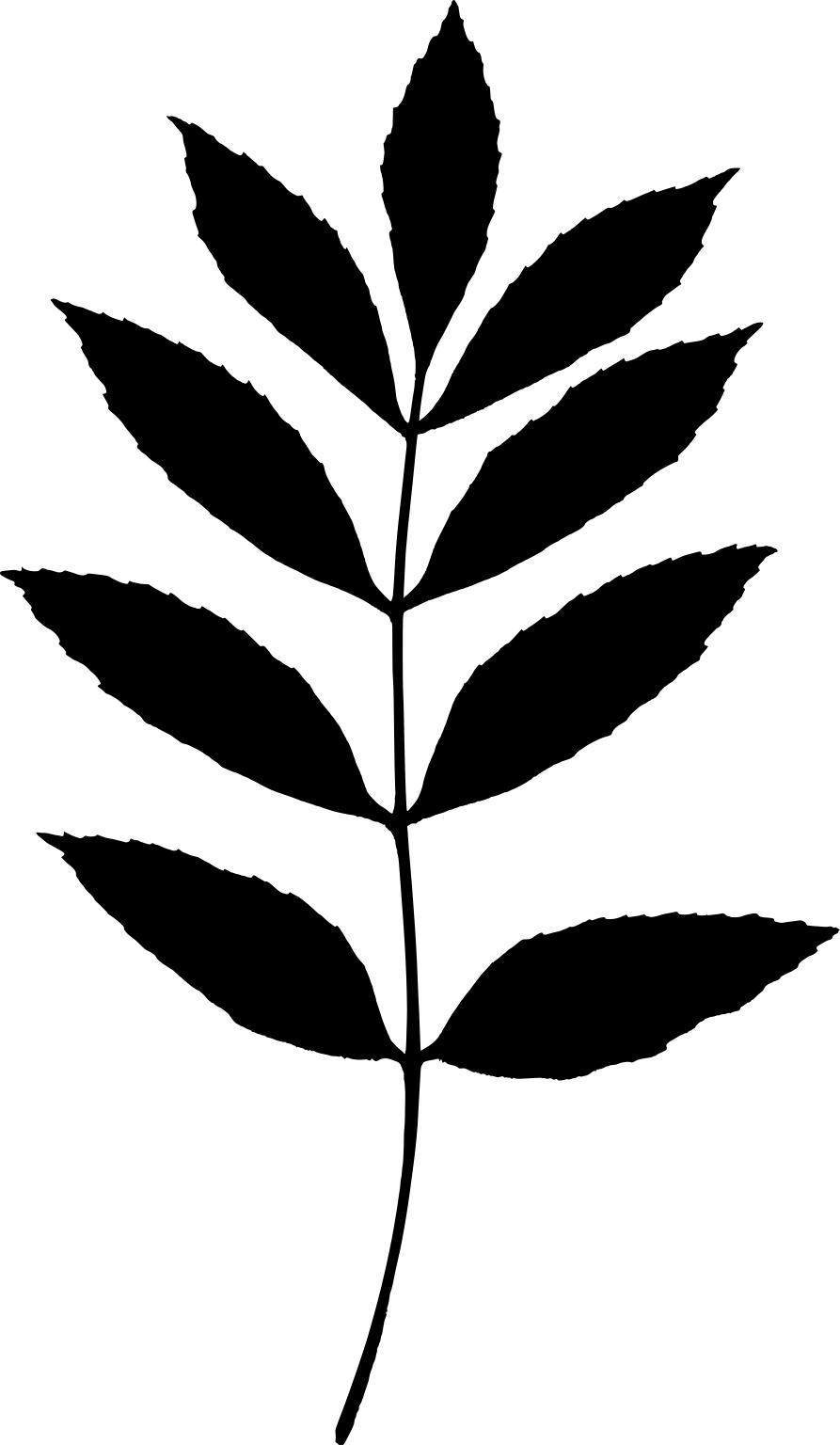 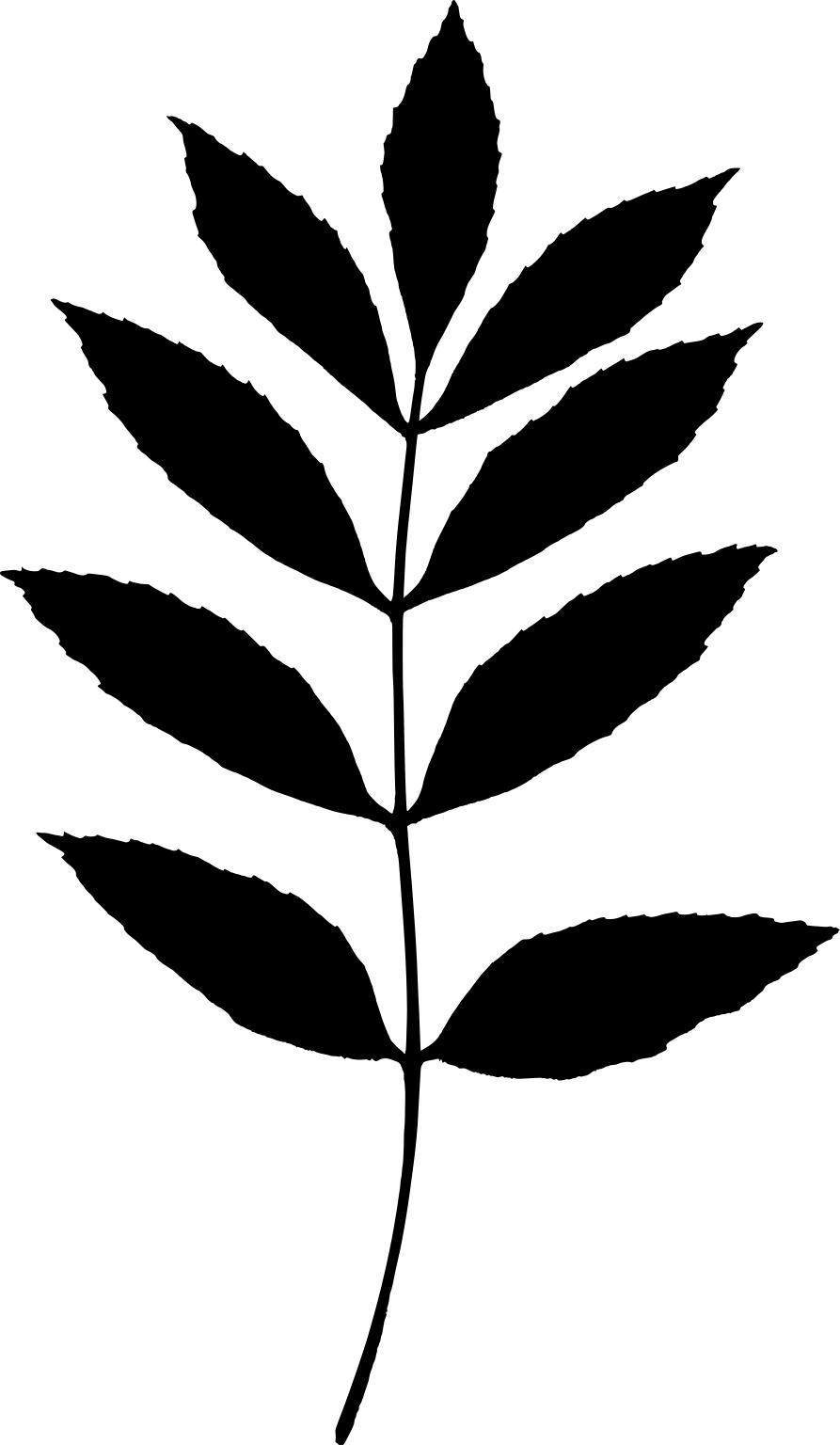 Reflect
Develop
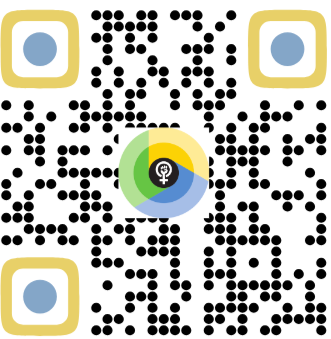 Inspire
Expand
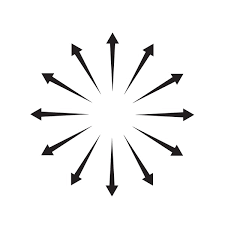 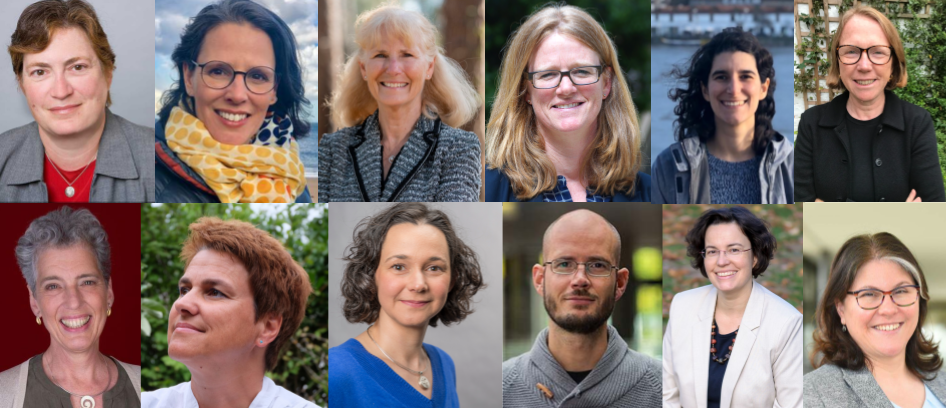 scan to
Connect
[Speaker Notes: 1) Connect: build a supportive network
2) Develop: advance technical skills
3) Reflect: enhance transparency and awareness
4) Inspire: host speakers and discussions
5) Expand: connect beyond iDiv]